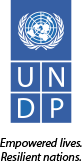 Sello de Igualdad de Género en el Sector Público
TRANSFORMANDO EL ESTADO:Acelerar la Igualdad de Género en el Sector Público en el marco de la Agenda 2030
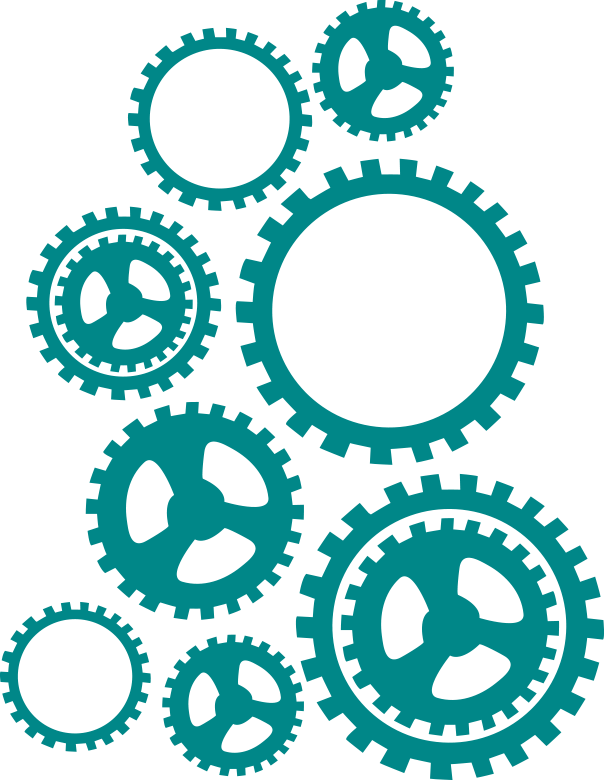 15 y 16 de Mayo de 2018 – El Salvador
Sello de Igualdad de Género en el Sector Público para la implementación de la Agenda 2030
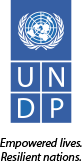 ¿Cómo se implementa el Sello de Igualdad de Género en el Sector Público?
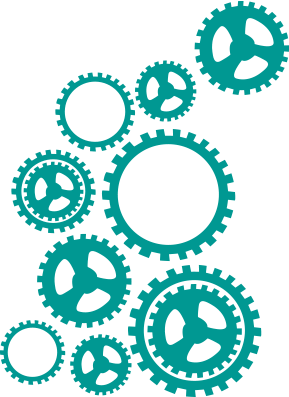 Sello de Igualdad de Género en el Sector Público para la implementación de la Agenda 2030
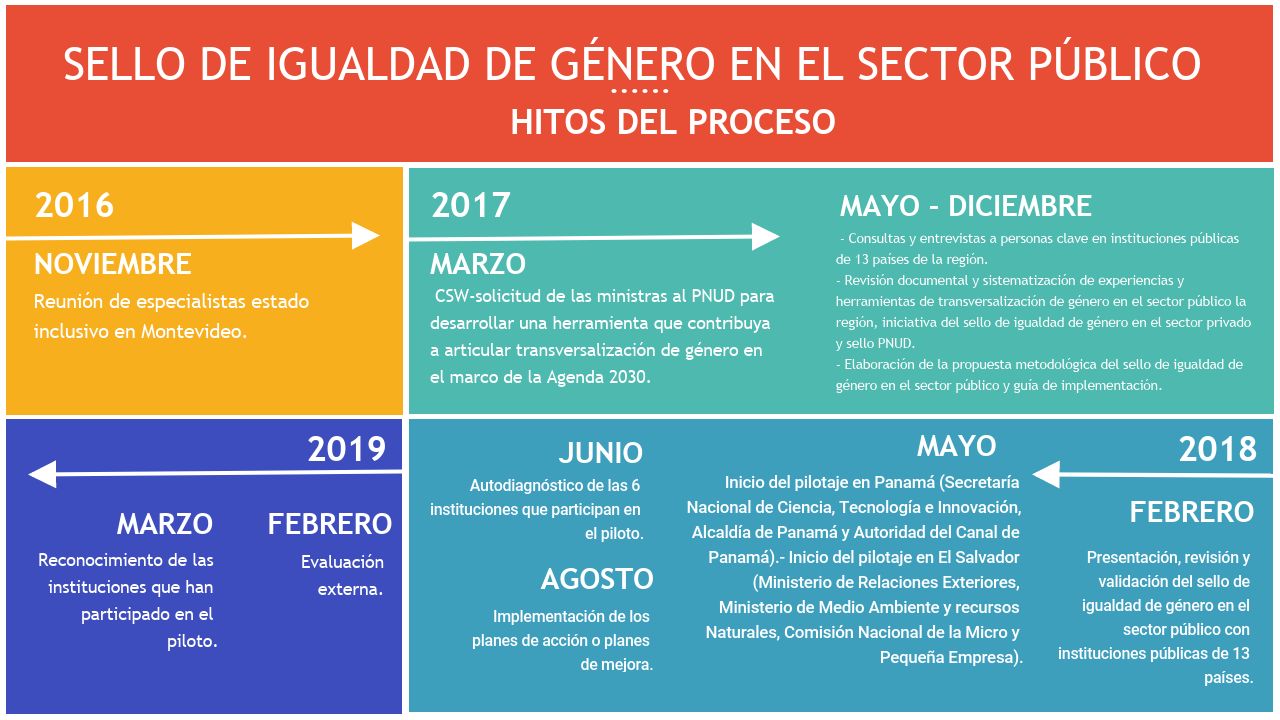 Actores relevantes para la implementación
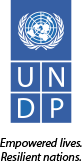 Institución líder. El Mecanismo para el adelanto de las Mujeres o bien otra institución estratégica, liderando la implementación del programa incluyendo el reconocimiento.
Institución implementadora. La institución, que decida de manera voluntaria, implementar el Sello de Igualdad de Género en el Sector Público como parte de su política institucional. 
 Programa de Naciones Unidas para el Desarrollo. PNUD apoyará y dará acompañamiento técnico a las instituciones públicas que muestren interés en participar en el proceso.
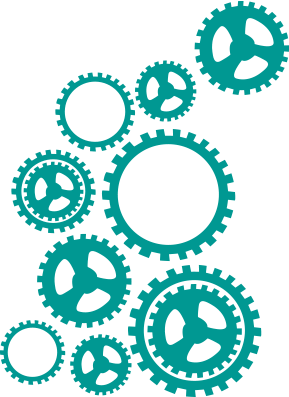 Sello de Igualdad de Género en el Sector Público para la implementación de la Agenda 2030
[Speaker Notes: El Sello de Igualdad de Género en el Sector Público requiere del compromiso y actuación de tres actores fundamentales:
 
Institución líder. El Mecanismo para el Adelanto de las Mujeres o bien otra institución estratégica que asuma el liderazgo de la iniciativa como por ejemplo el Ministerio de Planificación o la Oficina del Servicio Civil o de la Función Pública. La institución líder del proceso a nivel nacional se apropiará de la iniciativa, liderando la implementación del programa -incluyendo la entrega del reconocimiento- con sus socios claves (entidades públicas como ministerios o programas).
 
Institución implementadora. La institución, que decida de manera voluntaria, implementar el Sello de Igualdad de Género en el Sector Público como parte de su política institucional. Puede tratarse de instituciones de todos los niveles y ámbitos del territorio.
 
Programa de Naciones Unidas para el Desarrollo. PNUD apoyará y dará acompañamiento técnico a las instituciones públicas que muestren interés en participar en el proceso de implementación del Sello de Igualdad de Género en el Sector Público y a la institución líder, con herramientas (diagnóstico, plan de acción, evaluación), una amplia red de especialistas en todas las áreas centrales del desarrollo, en los procesos para el diálogo político, y en el desarrollo de capacidades mediante reuniones y talleres de aprendizaje e intercambio de experiencias en materia de igualdad de género. Su participación será en todas las etapas del proceso de implementación incluida la entrega del reconocimiento.]
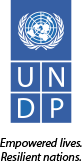 Proceso de Implementación
2 semanas
1 mes
7 meses
1 mes
3 meses
2 semanas
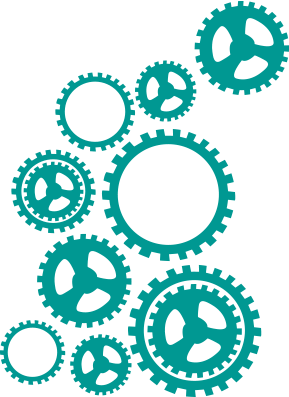 Tiempo total: 11 meses
Sello de Igualdad de Género en el Sector Público para la implementación de la Agenda 2030
[Speaker Notes: El proceso de implementación del Sello de Igualdad de Género en el Sector Público implica las siguientes seis etapas:
 
1. Establecer arreglos institucionales para poner en marcha el proceso (2 meses)
2. Efectuar auto diagnóstico para identificar brechas de género en el trabajo institucional (2 meses)
3. Elaborar un Plan de Acción para la Mejora (2 meses)
 4. Implementar el Plan de Acción (12 meses)
5. Evaluación/auditoría  final realizada por expertas/os externas/os (3 meses)
6. Reconocimiento  (3 meses)
 
Las instituciones interesadas en participar deberían completar todas las etapas en un período de tiempo aproximado de 24 meses.]
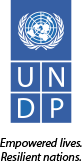 Herramientas para la Implementación
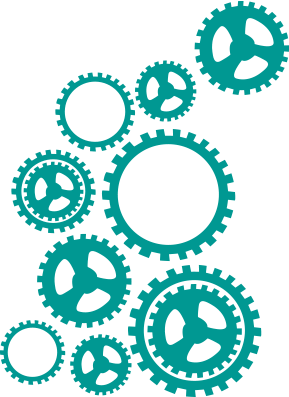 Sello de Igualdad de Género en el Sector Público para la implementación de la Agenda 2030
Etapa 1: Arreglos institucionales
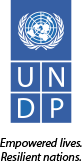 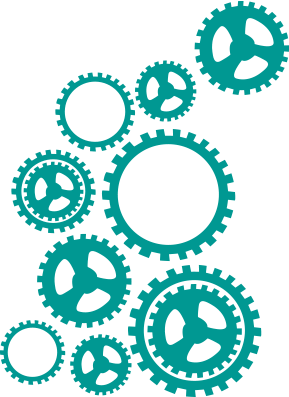 Sello de Igualdad de Género en el Sector Público para la implementación de la Agenda 2030
Etapa 2: Autodiagnóstico
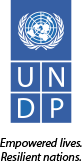 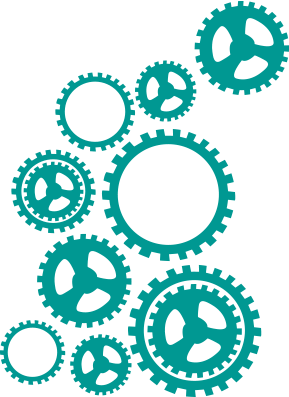 Sello de Igualdad de Género en el Sector Público para la implementación de la Agenda 2030
[Speaker Notes: El proceso de implementación del Sello de Igualdad de Género en el Sector Público implica las siguientes seis etapas:
 
1. Establecer arreglos institucionales para poner en marcha el proceso (2 meses)
2. Efectuar auto diagnóstico para identificar brechas de género en el trabajo institucional (2 meses)
3. Elaborar un Plan de Acción para la Mejora (2 meses)
 4. Implementar el Plan de Acción (12 meses)
5. Evaluación/auditoría  final realizada por expertas/os externas/os (3 meses)
6. Certificación (3 meses)
 
Las instituciones interesadas en participar deberían completar todas las etapas en un período de tiempo aproximado de 24 meses.]
Etapa 3: Elaborar el Plan de Acción
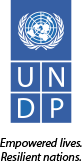 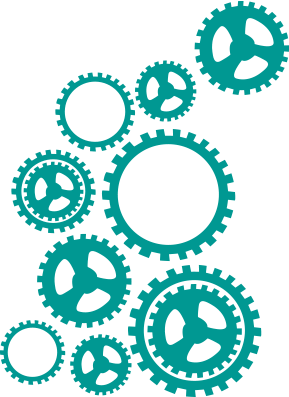 Sello de Igualdad de Género en el Sector Público para la implementación de la Agenda 2030
[Speaker Notes: El proceso de implementación del Sello de Igualdad de Género en el Sector Público implica las siguientes seis etapas:
 
1. Establecer arreglos institucionales para poner en marcha el proceso (2 meses)
2. Efectuar auto diagnóstico para identificar brechas de género en el trabajo institucional (2 meses)
3. Elaborar un Plan de Acción para la Mejora (2 meses)
 4. Implementar el Plan de Acción (12 meses)
5. Evaluación/auditoría  final realizada por expertas/os externas/os (3 meses)
6. Certificación (3 meses)
 
Las instituciones interesadas en participar deberían completar todas las etapas en un período de tiempo aproximado de 24 meses.]
Etapa 4: Implementar el Plan de Acción
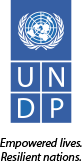 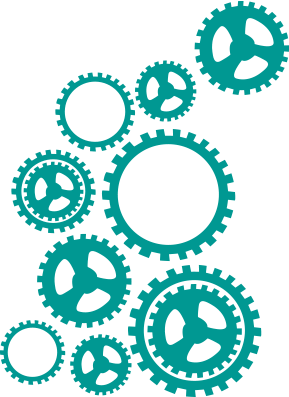 Recursos humanos y financieros
Sello de Igualdad de Género en el Sector Público para la implementación de la Agenda 2030
[Speaker Notes: El proceso de implementación del Sello de Igualdad de Género en el Sector Público implica las siguientes seis etapas:
 
1. Establecer arreglos institucionales para poner en marcha el proceso (2 meses)
2. Efectuar auto diagnóstico para identificar brechas de género en el trabajo institucional (2 meses)
3. Elaborar un Plan de Acción para la Mejora (2 meses)
 4. Implementar el Plan de Acción (12 meses)
5. Evaluación/auditoría  final realizada por expertas/os externas/os (3 meses)
6. Certificación (3 meses)
 
Las instituciones interesadas en participar deberían completar todas las etapas en un período de tiempo aproximado de 24 meses.]
Etapa 5: Evaluación Externa
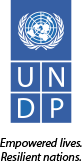 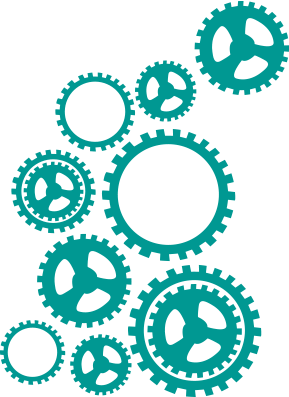 El equipo evaluador deberá estar formado por especialistas en género externas
Sello de Igualdad de Género en el Sector Público para la implementación de la Agenda 2030
[Speaker Notes: El proceso de implementación del Sello de Igualdad de Género en el Sector Público implica las siguientes seis etapas:
 
1. Establecer arreglos institucionales para poner en marcha el proceso (2 meses)
2. Efectuar auto diagnóstico para identificar brechas de género en el trabajo institucional (2 meses)
3. Elaborar un Plan de Acción para la Mejora (2 meses)
 4. Implementar el Plan de Acción (12 meses)
5. Evaluación/auditoría  final realizada por expertas/os externas/os (3 meses)
6. Certificación (3 meses)
 
Las instituciones interesadas en participar deberían completar todas las etapas en un período de tiempo aproximado de 24 meses.]
Etapa 6: Reconocimiento
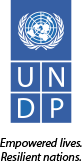 Metodología de cálculo de logro: Nivel se asigna según porcentaje de logro de indicadores: 60%, 70%, 80% y algunos mandatorios.
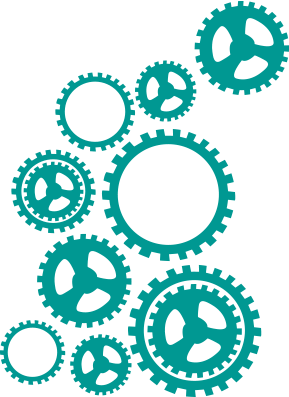 Sello de Igualdad de Género en el Sector Público para la implementación de la Agenda 2030
[Speaker Notes: El proceso de implementación del Sello de Igualdad de Género en el Sector Público implica las siguientes seis etapas:
 
1. Establecer arreglos institucionales para poner en marcha el proceso (2 meses)
2. Efectuar auto diagnóstico para identificar brechas de género en el trabajo institucional (2 meses)
3. Elaborar un Plan de Acción para la Mejora (2 meses)
 4. Implementar el Plan de Acción (12 meses)
5. Evaluación/auditoría  final realizada por expertas/os externas/os (3 meses)
6. Certificación (3 meses)
 
Las instituciones interesadas en participar deberían completar todas las etapas en un período de tiempo aproximado de 24 meses.]
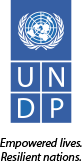 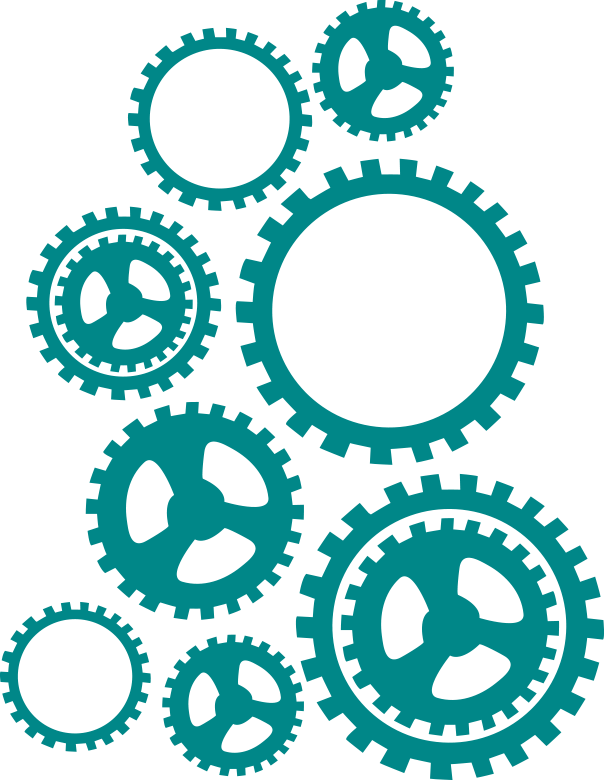 Muchas Gracias!
Sello de Igualdad de Género en el Sector Público para la implementación de la Agenda 2030